Hygiène des mains
Lavage des mains
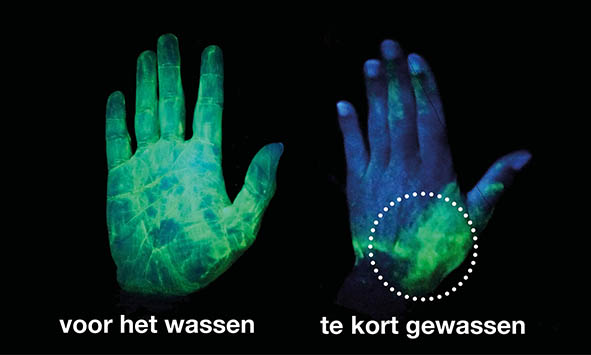 Avant lavage
Lavage insuffisant
Hygiène des mains
Lavage des mains (40 – 60 secondes)
Séquence à respecter si possible mais pas obligatoire
Pas de bijoux
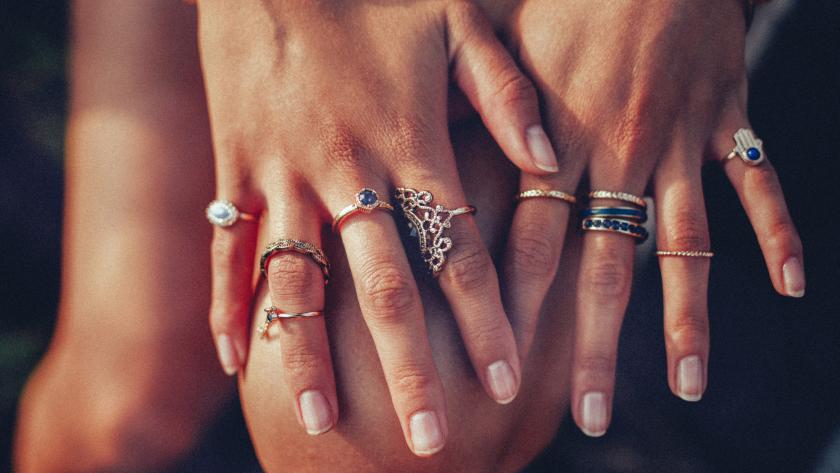 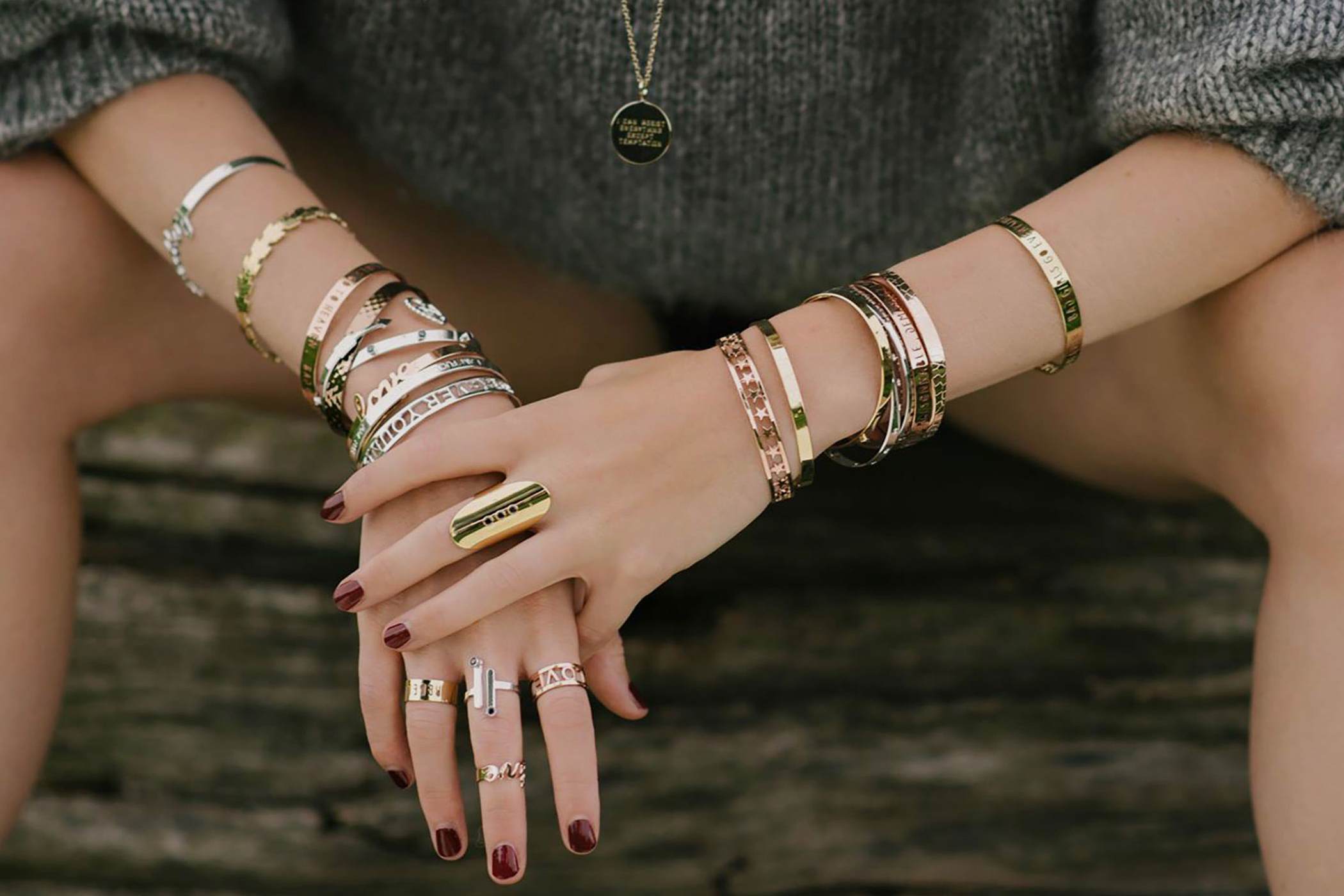 Hygiène des mains
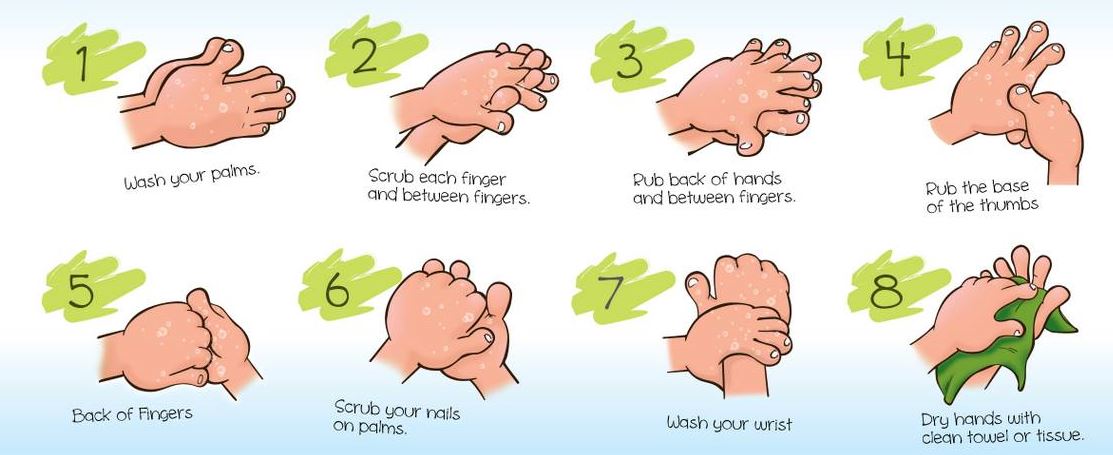 Papier ou tissu jetable, pas d’essuie-mains communs
Fermer le robinet avec le papier ou tissu avant de le jeter
Hygiène des mains
Gel désinfectant (20 à 30 secondes)
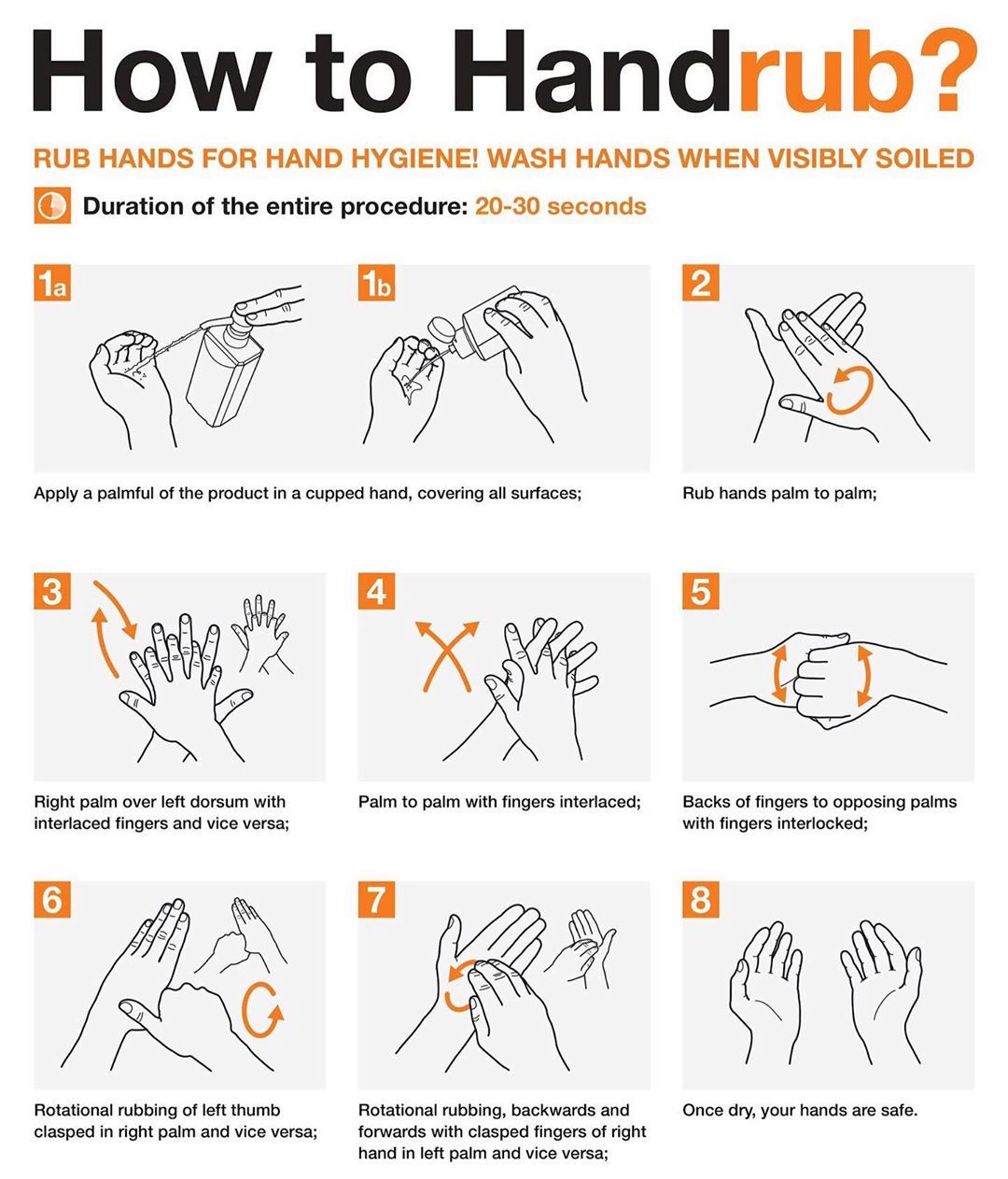 Hygiène des mains
De préférence à l’eau et au savon
Le gel désinfectant :
Alternative
Ne remplace pas l’eau et la savon
Le plus souvent possible et prendre son temps pour respecter les 40 à 60 secondes
Début de journée
Fièvre
Maux de tête
Perte de goût et d’odorat
Difficultés respiratoires
Toux
Eternuements
Mal à la gorge
Sur le lieu de travail
Mettre son masque
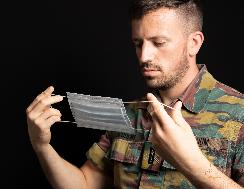 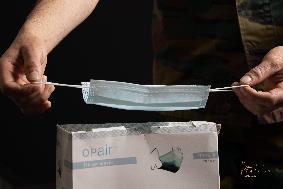 Retirer le masque de l’emballage en le tenant par les élastiques
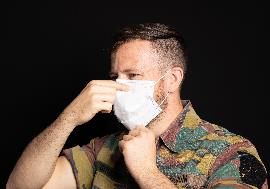 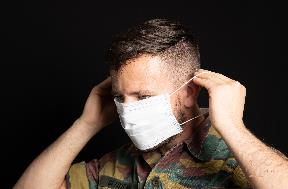 Mettre le masque et l’adapter à votre visage (sous le menton et pincer sur le nez)
Ne plus toucher l’intérieur et l’extérieur du masque avec les mains
La bonne manière
Sur le lieu de travail
Utilisation des autres EPI
Uniquement si besoin
Cela doit devenir un drill
Mettre les gants
Uniquement si nécessaire !!
Laver et/ou désinfecter les mains
Gants non-stériles  pas de procédure spéciale
Mettre les gants et voir à ce qu’ils soient bien fermés
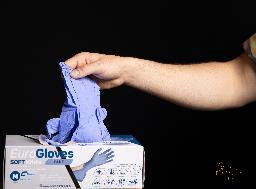 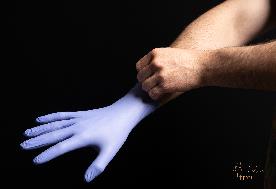 Retirer les gants
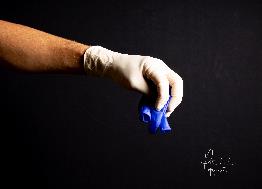 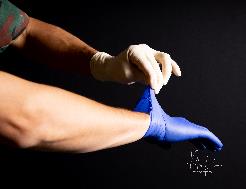 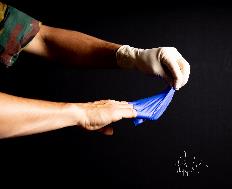 Garder le gant retirer à l’intérieur de l’autre gant.
Retirer le gant en évitant de toucher la peau avec le gant sale
Prendre le gant à quelques cm du bord.
Tirer le gant de l’intérieur vers l’extérieur, l’autre gant dedans. Jeter le tout à la poubelle.
Se désinfecter les mains
Avec un doigt, retirer l’autre gant tout en évitant de toucher l’extérieur du gant.
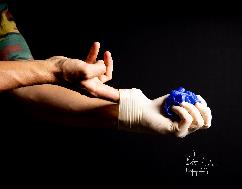 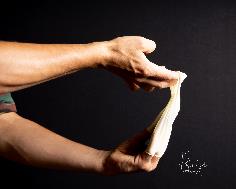 Mettre la visière faciale
Prendre la visière par la lanière de fixation sans toucher la visière avec les mains.
Adapter à votre tête au besoin
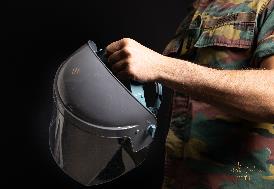 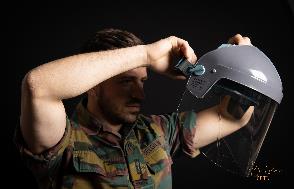 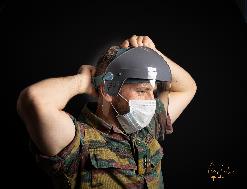 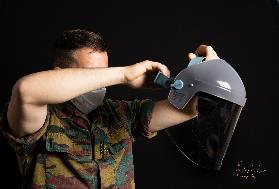 Enlever la visière
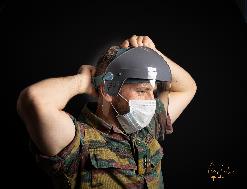 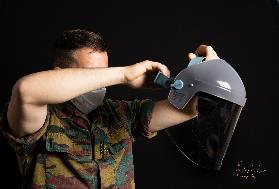 Enlever la visière en la prenant par l’arrière et sans toucher la partie avant
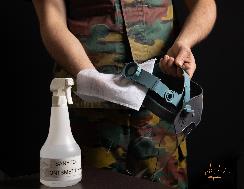 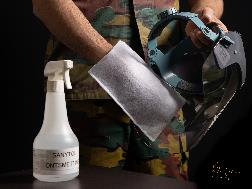 Désinfecter la visière complètement.
Mettre le tablier
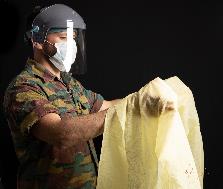 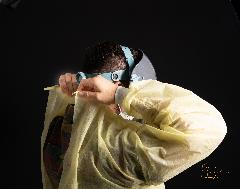 Mettre le tablier et fermer au niveau du cou
Veuillez à ce que le dos soit bien fermé.Demander de l’aide au besoin
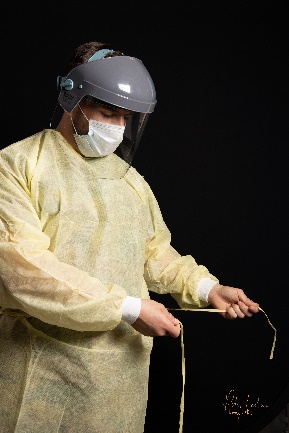 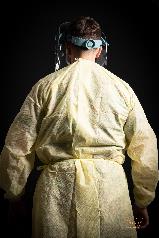 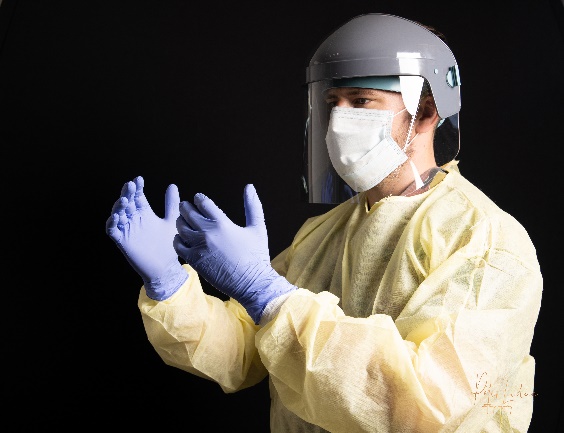 Mettre les gants et les passer sur le manches
Fixer la lanière sur le côté
Enlever le tablier
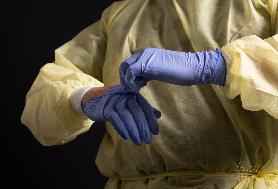 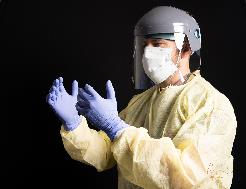 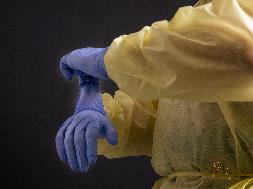 Enlever les gants suivant la procédure normale
Arracher la lanière de fixation.

Si le tablier doit être réutiliser (à éviter), défaire le noeud.
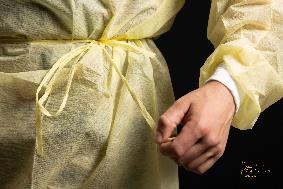 Enlever le tablier
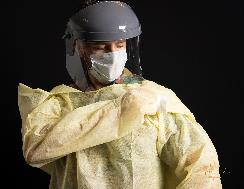 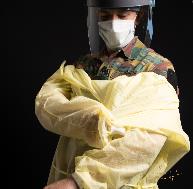 Enlever le tablier à partir de l’épaule sans toucher l’extérieur du tablier.
Vous pouvez pour cela passer votre main dans la manche.
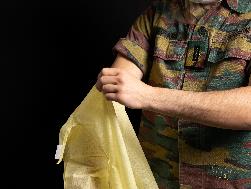 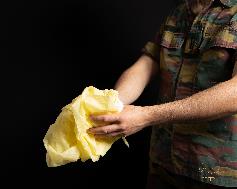 Enlever complètement le tablier sans toucher la face extérieure, Le rouler de telle manière que le côté soit intérieur devienne le côté extérieur et le jeter dans la poubelle destinée au déchets contaminés.
Sur le lieu de travail
Sur le lieu de travail
Sur le lieu de travail
Sur le lieu de travail
Retirer les gants  Désinfecter les mains (30 sec)
Nettoyer, rincer, désinfecter et ranger dans une zone propre le matériel commun
Désinfecter les mains (30 sec)
Traiter une personne suspecte (Sortir)
Retirer le tablier suivant la procédure
Désinfecter les mains (30 sec)
Retirer l’écran facial suivant la procédure
Désinfecter entièrement l’écran facial
Désinfecter les mains et sortir
Sur le lieu de travail
[Speaker Notes: Handen wassen ref fiche3]
Fin de journée
CHOSES À FAIRE!
Social Distancing ou masque si pas possible
Hygiène des mains, de la toux et de l’éternuement
Désinfecter les zones fréquemment touchées (Min 2x/jour)
Se corriger et s'entraider + signaler les erreurs de chacun.
Nettoyez et désinfectez régulièrement tablettes, GSM et tout autre matériel collectif (contamination croisée!!!).
Une attention particulière à l'hygiène des résidents/patients
Véhicule de service : Désinfection après utilisation (high-touch zones)
CHOSES À NE PAS FAIRE!
Utilisation erronée des EPI peut aussi être dangereux! 
Par exemple, ne portez pas de gants ni de tablier si cela n'est pas nécessaire
Mettre ou retirer les EPI de manière incorrecte.
Chipoter inutilement à votre masque et/ou à votre visage
Mauvais lavage des mains
…
Nettoyage et désinfection
https://www.ecdc.europa.eu/en/publications-data/disinfection-environments-covid-19
Ventiler la pièce
D’abord nettoyage à l’eau et au savon neutre 
Après désinfection avec 
Soit produit virucide 
Soit eau de javel diluée à 0,05% chlore actif
Soit éthanol 70%
0,05% chlore actif ?
Dilution de 10 ml d’eau de javel dans 990 ml d’eau 
Pour toutes les différentes concentrations d’eau de javel sur le marché, on arrive largement à une concentration de 0,05% chlore actif, efficace contre le virus après nettoyage
Solution à préparer journalièrement